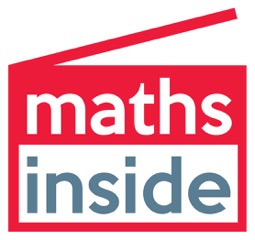 Better data, better hospitals
Activity 3: Difficult to easy
Which graph is best?
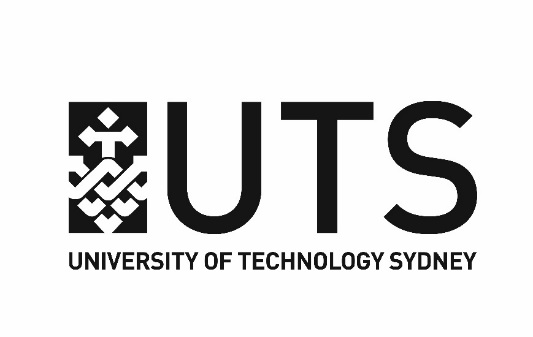 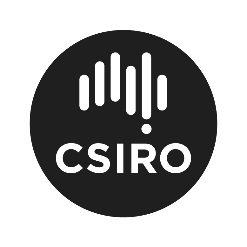 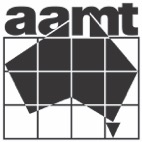 Clustered column graph
Pie graph
Stacked area graph
Heat-map
3-D line graph
Radar graph
Stop here
Make your own heat-map
Completed heat-map
Treatment times for those leaving the ED
Admission times for the ED
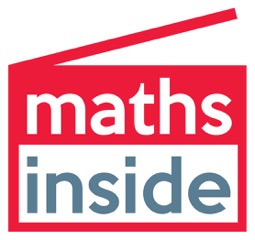 Investigating the Maths Inside
Maths Inside is a project led by University of Technology Sydney, and funded by the Commonwealth Department of Education and Training under the Australian Maths and Science Partnership Program.

The aim of Maths Inside is to increase engagement of secondary school students in mathematics, by using rich tasks that show the ways it is used in real world applications. To find out more about this project and other AMSPP resources, please go to http://dimensions.aamt.edu.au

© Maths Inside 2016 except where otherwise indicated. This document may be used, reproduced, communicated and adapted free of charge for non-commercial educational purposes provided all acknowledgements associated with the material are retained. Maths Inside is a UTS project in collaboration with CSIRO and AAMT.